The All Powerful One God
18th  April 2014
Summary
18th  April 2014
Reality and station of God

Unity of God


All Powerful God


Divine Attributes


Holy Prophet PBUH the path to the Living God


Prayers
The reality and station of Allah the Exalted, the station by virtue of which He is the Possessor of all powers and The One, the Creator of all creations and while everything will perish, Allah is above it.
Now the only source to reach the God of this universe is the Holy Prophet (peace and blessings of Allah be on him).
In order to appreciate the power of God one must turn to God in complete sincerity and worship Him. If this is done, God runs to embrace His servants and showers them with His blessings.
The Promised Messiah (on whom be peace) asked us with great anguish to connect to God in this manner and thus adorn our life in this world as well as in the Hereafter.
18th  April 2014
Reality and station of God

Unity of God


All Powerful God


Divine Attributes


Holy Prophet PBUH the path to the Living God


Prayers
‘God is the light of the heavens and the earth. Every light that is visible on the heights or in the valleys, whether in souls or in bodies, whether personal or impersonal, whether apparent or hidden, whether in the mind or outside it, is a bounty of His grace. … the general grace of the Lord of the worlds envelops everything and nothing is deprived of that grace. He is the source of all grace, the ultimate cause of all lights and the fountainhead of all mercies. His Being is the support of the universe and is the refuge of all high and low.
Realty of God
 as presented by Islam
He it is Who brought everything out of the darkness of nothingness and bestowed upon everything the mantle of being. No other being than Him is in himself present and eternal or is not the recipient of His grace. Earth and heaven, man and animals, stones and trees, souls and bodies, have all come into existence by His grace.’
(Barahin-e-Ahmadiyya, Ruhani Khaza’in, Vol. 1, pp. 191-192, footnote, Essence of Islam, Vol. I, p. 38)
18th  April 2014
Reality and station of God

Unity of God


All Powerful God


Divine Attributes


Holy Prophet PBUH the path to the Living God

Prayers
Unity of God
‘Association can be of four types. 
It could be in respect of number, rank, descent, or action and effect.
18th  April 2014
Reality and station of God

Unity of God


All Powerful God


Divine Attributes


Holy Prophet PBUH the path to the Living God

Prayers
Unity of God
‘Association can be of four types. 
It could be in respect of number, rank, descent, or action and effect.
18th  April 2014
Reality and station of God

Unity of God


All Powerful God


Divine Attributes


Holy Prophet PBUH the path to the Living God


Prayers
‘Say, He is Allah, the One; Allah, the Independent and Besought of all. He begets not, nor is He begotten; And there is none like unto Him.’ (112:2-5)
This means that:
 Your God is One in His Being and in His attributes. No other being is eternal and everlasting and self-existing like His Being, nor are the attributes of any being like His attributes. 
A person's knowledge needs a teacher and yet is limited. God's knowledge needs no teacher and is unlimited.
 A person's hearing is dependent upon air and is limited, but God's hearing is inherent and is unlimited. 
A person's seeing is dependent upon the light of the sun or some other light and is limited, but God's seeing is by His inherent light and is unlimited.
The power of man to create is dependent upon some matter, needs time and is limited. 
God's power to create is neither dependent on any matter nor does it need time and is unlimited. All His attributes are without equal and as He has no equal in His Being, no one is His equal in His attributes. If one of His attributes were to be defective, all His attributes would be defective and therefore His Unity cannot be established unless He were without any equal in His attributes as He is without any equal in His Being.
He is not anyone's son, nor is anyone His son. He is Self-Sufficient and needs neither father nor son. This is the Unity which the Holy Qur’an teaches and which is the basis of our faith.’ 
(Lecture Lahore, Ruhani Khaza’in, Vol. 20, pp. 152-155, Essence of Islam, Vol. I, pp. 46-47)
18th  April 2014
Reality and station of God

Unity of God


All Powerful God


Divine Attributes


Holy Prophet PBUH the path to the Living God


Prayers
The reasoning behind Unity of God
18th  April 2014
Reality and station of God

Unity of God


All Powerful God


Divine Attributes


Holy Prophet PBUH the path to the Living God


Prayers
God, the Possessor of all powers
18th  April 2014
Reality and station of God

Unity of God


All Powerful God


Divine Attributes


Holy Prophet PBUH the path to the Living God


Prayers
This means that 
God is One without associate and no one else beside Him is worthy of worship and obedience. This affirmation is made because, if He were not without associate, there might be an apprehension that He might be overcome by a rival, in which case Godhead would always be in peril. The affirmation that no one is worthy of worship beside Him means that He is so Perfect and His attributes are so excellent and exalted that if we were to select a god out of the universe who would be equipped with perfect attributes,
Divine attributes
or were to contemplate in our minds the best and most exalted attributes that God should possess,… ….He would be more exalted than all our fancies. and… … no one can be more exalted. That is God, to associate anyone in Whose worship would be the greatest wrong.
He is the Knower of the unseen, that is to say, He alone knows Himself. No one can comprehend His Being. We can comprehend the sun and the moon in their entirety, but we cannot comprehend God in His entirety.
18th  April 2014
Reality and station of God

Unity of God


All Powerful God


Divine Attributes


Holy Prophet PBUH the path to the Living God


Prayers
عالم الشھادۃ that is He is the Knower of the seen, that is to say, nothing is hidden from Him. It is not to be imagined that He should be unaware of anything. He has every particle of the universe within His sight; but man does not possess such comprehensive vision. He knows when He might break up this system and bring about the Judgement. No one else knows when that would happen. It is God alone Who has knowledge of all those times.
Divine attributes
Then it is said: ھو الرحمن He is the Gracious One. This means that before the coming into being of animates and before any action proceeding from them, out of His pure grace and not for any other purpose, nor as a reward for any action, He makes due provision for everyone; as for instance, He brought into being the sun and the earth …for our benefit before we came into being and before any action had proceeded from us. This Divine bounty is designated Rahmaniyyat in the Book of God, and on account of it God Almighty is called Rahman.
He rewards righteous action richly and does not let go waste anyone’s effort. Then he said: الرحیم that is on account of this attribute He is called Rahim, and the attribute is designated Rahimiyyat.
18th  April 2014
Reality and station of God

Unity of God


All Powerful God


Divine Attributes


Holy Prophet PBUH the path to the Living God

Prayers
‘…the Sovereign, the Holy One…’ (59:24) That is, He is the Sovereign without any default. It is obvious that human sovereignty is not without default. i.e, if all the subjects of an earthly sovereign were to leave their country and to migrate to another country, his sovereignty would come to an end. ..Or if the people were to enquire from him what is it that he possesses beyond that which they possess on account of which they should obey him…But God’s sovereignty is not subject to any default. He can destroy everything in one instant and can create another kingdom.
Had He not been such a Creator, possessing all power, His kingdom would not have endured without injustice, i.e having forgiven and having bestowed salvation upon the people of the world once, how would He have acquired another world? Would He have sought to catch those upon whom He had already bestowed salvation …
Divine attributes
In such case, His Godhead would have proved defective and He would have become an imperfect ruler like earthly sovereigns …they cannot carry on without injustice, i.e…it is considered permissible to let the passengers of a small vessel be destroyed in order to secure the safety of a large vessel, but God is under no such compulsion.
18th  April 2014
Reality and station of God

Unity of God


All Powerful God


Divine Attributes


Holy Prophet PBUH the path to the Living God


Prayers
Divine attributes
18th  April 2014
Reality and station of God

Unity of God


All Powerful God


Divine Attributes


Holy Prophet PBUH the path to the Living God

Prayers
‘Master of the Day of Judgement’ (1:4) That is, He is Master of the Day of Judgement. This means that He keeps the recompense of everyone in His own hand. He has appointed no agent to whom He has committed the governance of the heavens and the earth, having withdrawn from it altogether, being no longer concerned with it, leaving to the agent the determination of all recompense at all times.
Divine attributes
God is the Bestower of Security and sets forth proof of His attributes and His Unity. This is an indication that he who believes in the True God is not embarrassed in any company, nor would he be remorseful in the presence of God, for he is equipped with strong proofs. But he who believes in a false god finds himself in great distress. He describes every senseless thing as a mystery so that he should not be laughed at and seeks to hide demonstrable errors.
God is One Who is more powerful than all those who possess power. He is the Mighty, Who is supreme over all. No one can apprehend Him or kill Him. Those who fall into such errors have not a true concept of God’s attributes.
18th  April 2014
Reality and station of God

Unity of God


All Powerful God


Divine Attributes


Holy Prophet PBUH the path to the Living God

Prayers
18th  April 2014
Reality and station of God

Unity of God


All Powerful God


Divine Attributes


Holy Prophet PBUH the path to the Living God


Prayers
The life of every life, and the support of every being. 
He is the Ever-Living, for if He were not Ever-Living, His worshippers would be apprehensive lest He should die before them....’ (Philosophy of the Teachings of Islam, pp. 95-104)
18th  April 2014
Reality and station of God

Unity of God


All Powerful God


Divine Attributes


Holy Prophet PBUH the path to the Living God


Prayers
‘The objective of all commandments of the religion of Islam is to elucidate the reality of the beauty that is inherent in the word ‘Islam’. The Holy Qur’an comprises teachings which work towards endearing God. They exhibit His beauties and remind us of His beneficence, in as much as love is created either by the observation of beauty or by the remembrance of beneficence. The Qur’an teaches that by virtue of His excellences God is One, without associate. He suffers from no defect. He comprehends all good qualities and manifests all holy powers. He is the Originator of all creation and is the fountainhead of all grace…
… He is near and yet far, and He is far and yet near. He is above all, but it cannot be said that there is someone below Him. He is more hidden than everything else is but it cannot be said that there is something more manifest than Him. He is Self-Existing in His Being and everything is alive through Him. He is Self-Sustaining and everything is sustained by Him. He supports everything and there is nothing that supports Him.
There is nothing that has come into being on its own, or can live without Him on its own. He comprehends everything, but it cannot be said what is the nature of that comprehension. He is the Light of everything in heaven and earth and every light has shone forth from His hand and is a reflection of His Being. He is the Providence of the universe….
18th  April 2014
Reality and station of God

Unity of God


All Powerful God


Divine Attributes


Holy Prophet PBUH the path to the Living God


Prayers
His mercy is of two kinds. One, which has been eternally manifested without being the result of any action on the part of anyone. i.e, heaven and earth, the sun, moon .. and all the particles of the universe which were created for our comfort, and all those things that were needed by us, were provided before our coming into being. ... Who can say that the sun was created on account of some action of his, or that the earth was created in consequence of some good action of his? This is the mercy which came into operation before the creation of man and is not the result of anyone's actions. The second kind of Divine mercy comes into operation in consequence of human action.
….We call thousands of blessings and peace and mercy on the Holy Prophet Muhammad, the chosen one [peace and blessings of Allah be on him] through whom we have found the Living God Who gives us proof of His existence through His Word. …We found the Messengersawho manifested God to us and we found the God Who created everything through His perfect power. ..That True God of ours possesses numberless blessings, numberless powers, numberless beauties and beneficences. There is no other God beside Him’
18th  April 2014
Reality and station of God

Unity of God


All Powerful God


Divine Attributes


Holy Prophet PBUH the path to the Living God


Prayers
‘The Being of God is transcendental and beyond the beyond and is most secret and cannot be discovered by the power of human reasoning alone. No argument can prove it conclusively, inasmuch as reason can travel only so far that contemplating the universe it feels the need of a Creator. …. As the operation of reason is defective, incomplete and doubtful, a philosopher cannot recognize God purely through reason. Most people who try to determine the existence of God Almighty purely through the exercise of reason, in the end become atheists.... One of their arguments is that there are thousands of things in the world which have no use and the fashioning of which does not indicate the existence of a fashioner.... lack of knowledge of something does not necessarily negate its existence.
There are millions of people in the world who regard themselves as very wise philosophers and who utterly deny the existence of God. It is obvious that if they had discovered a strong reason for the existence of God, they would not have denied it…. It is obvious, therefore, that no one boarding the ark of the philosophers can find deliverance from the storm of doubts, but is bound to be drowned, and such a one would never have access to the drinking of pure Unity.
18th  April 2014
Reality and station of God

Unity of God


All Powerful God


Divine Attributes


Holy Prophet PBUH the path to the Living God


Prayers
It is a false and stinking notion that belief in the Unity of God can be achieved otherwise than through the Holy Prophet [peace and blessings of Allah be on him]; nor can man achieve salvation without it. How can there be faith in the Unity of God unless there is perfect certainty with regard to His existence? Be sure, therefore, that belief in the Unity of God can be achieved only through a Prophet, as our Holy Prophet [peace and blessings of Allah be on him] convinced the atheists and pagans of Arabia of the existence of God Almighty by showing them thousands of heavenly signs. Up till today, the true and perfect followers of the Holy Prophet [peace and blessings of Allah be on him] present those signs to the atheists.
The truth is that till a person observes the living powers of the Living God, Satan does not depart from his heart, nor does true Unity enter into it, nor can he believe with certainty in the existence of God. This holy and perfect Unity is appreciated only through the Holy Prophet [peace and blessings of Allah be on him]. (Haqiqat-ul-Wahi, Ruhani Khaza’in, Vol. 22, pp. 120-121, Essence of Islam, Vol. I, pp. 40-41)
18th  April 2014
Reality and station of God

Unity of God


All Powerful God


Divine Attributes


Holy Prophet PBUH the path to the Living God


Prayers
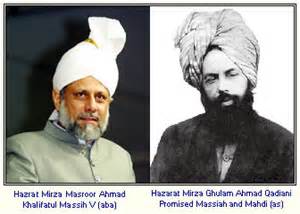 ‘Our God possesses many wonders, but they are visible only to those who become His out of sincerity and loyalty. He does not disclose His wonders to those who do not believe in His Power and who are not sincere and loyal to Him. How unfortunate is the man who does not know that he has a God Who has power to do all that He wills. Our paradise lies in our God. Our highest delight is in our God for we have seen Him and have found every beauty in Him. This wealth is worth procuring though one might have to lay down one's life to procure it. This ruby is worth purchasing though one may have to lose oneself to acquire it
O ye, who are bereft! run to this fountain and it will satisfy you. It is the fountain of life that will save you. What shall I do, and how shall I impress the hearts with this good news, and by beating what drum shall I make the announcement that this is our God, so that people might hear? What remedy shall I apply to the ears of the people so that they should listen?’ (Kashti Nuh, Ruhani Khaza’in, Vol. 19, pp. 21-22 Essence of Islam, Vol. I, pp. 98-99) 19)
18th  April 2014
Reality and station of God

Unity of God


All Powerful God


Divine Attributes


Holy Prophet PBUH the path to the Living God


Prayers
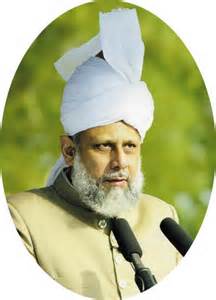 Prayers
In following the Imam of the age and true and ardent devotee of the Holy Prophet (peace and blessings of Allah be on him) may God enable us to take the message of the Living God to the world and may we make them realise about the Living God, Who still listens and shows signs and that they should return to Him.
May we too forge a living relationship with God and practice His teachings and worship Him and have correct insight of His attributes and become recipients of His blessings and may we and our generations be protected against associating partners with God.
18th  April 2014